智慧電子應用設計導論(1/3)Audio
Chin-Shiuh Shieh (謝欽旭)
http://bit.kuas.edu.tw/~csshieh
Department of Electronic Engineering
National Kaohsiung University of Applied Sciences, Taiwan
TA：范家禎、姜丞俞
Autumn, 2015
C.-S. Shieh, EC, KUAS, Taiwan
1
Tone
揚聲器
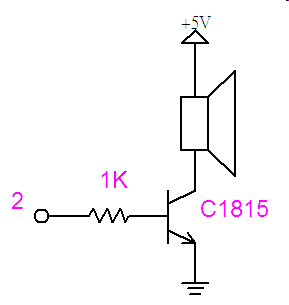 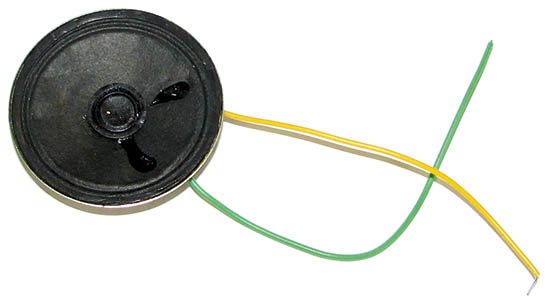 位脈衝（bit-banging）是用Arduino製造聲響最基本的方法，只要將1個數位針腳連上喇叭，再讓針腳從高低狀態之間不停轉換，就會發出聲響了。
如果您想要聽聽看喇叭放出來的音響效果，可以加上一個電晶體來放大訊號。
Tone (cont)
#include "pitches.h"
int melody[]=
{NOTE_C4,NOTE_G3,NOTE_G3,NOTE_A3,NOTE_G3,0,NOTE_B3,NOTE_C4};
int noteDurations[]={4,8,8,4,4,4,4,4};
void setup() {
  for (int thisNote = 0; thisNote < 8; thisNote++) {
    int noteDuration = 1000/noteDurations[thisNote];
    tone(2, melody[thisNote],noteDuration);
    int pauseBetweenNotes = noteDuration * 1.30;
    delay(pauseBetweenNotes);
    noTone(2);
  }
}
void loop() {
}
Tone (cont)
// pitches.h 
#define NOTE_B0  31
#define NOTE_C1  33
#define NOTE_CS1 35
#define NOTE_D1  37
#define NOTE_DS1 39
#define NOTE_E1  41
#define NOTE_F1  44
#define NOTE_FS1 46
#define NOTE_G1  49
#define NOTE_GS1 52
#define NOTE_A1  55
#define NOTE_AS1 58
#define NOTE_B1  62
#define NOTE_C2  65
#define NOTE_CS2 69
#define NOTE_D2  73
#define NOTE_DS2 78
#define NOTE_E2  82
#define NOTE_F2  87
#define NOTE_FS2 93
#define NOTE_G2  98
#define NOTE_GS2 104
#define NOTE_A2  110
#define NOTE_AS2 117
#define NOTE_B2  123
#define NOTE_C3  131
#define NOTE_CS3 139
#define NOTE_D3  147
#define NOTE_DS3 156
#define NOTE_E3  165
#define NOTE_F3  175
#define NOTE_FS3 185
#define NOTE_G3  196
#define NOTE_GS3 208
#define NOTE_A3  220
#define NOTE_AS3 233
Tone (cont)
#define NOTE_B3  247
#define NOTE_C4  262
#define NOTE_CS4 277
#define NOTE_D4  294
#define NOTE_DS4 311
#define NOTE_E4  330
#define NOTE_F4  349
#define NOTE_FS4 370
#define NOTE_G4  392
#define NOTE_GS4 415
#define NOTE_A4  440
#define NOTE_AS4 466
#define NOTE_B4  494
#define NOTE_C5  523
#define NOTE_CS5 554
#define NOTE_D5  587
#define NOTE_DS5 622
#define NOTE_E5  659
#define NOTE_F5  698
#define NOTE_FS5 740
#define NOTE_G5  784
#define NOTE_GS5 831
#define NOTE_A5  880
#define NOTE_AS5 932
#define NOTE_B5  988
#define NOTE_C6  1047
#define NOTE_CS6 1109
#define NOTE_D6  1175
#define NOTE_DS6 1245
#define NOTE_E6  1319
#define NOTE_F6  1397
#define NOTE_FS6 1480
#define NOTE_G6  1568
#define NOTE_GS6 1661
#define NOTE_A6  1760
#define NOTE_AS6 1865
Tone (cont)
#define NOTE_B6  1976
#define NOTE_C7  2093
#define NOTE_CS7 2217
#define NOTE_D7  2349
#define NOTE_DS7 2489
#define NOTE_E7  2637
#define NOTE_F7  2794
#define NOTE_FS7 2960
#define NOTE_G7  3136
#define NOTE_GS7 3322
#define NOTE_A7  3520
#define NOTE_AS7 3729
#define NOTE_B7  3951
#define NOTE_C8  4186
#define NOTE_CS8 4435
#define NOTE_D8  4699
#define NOTE_DS8 4978
Music IC
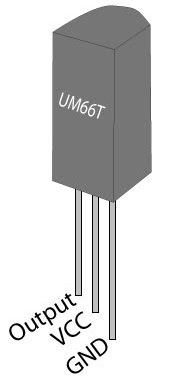 UM66TXXL 旋律集成電路
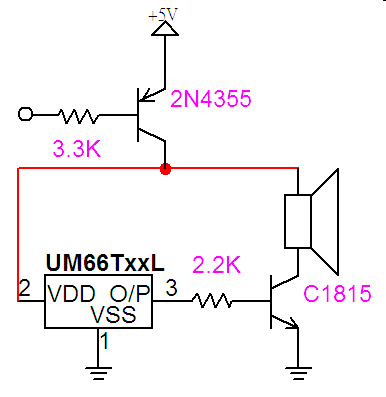 64-Note Rom memory
電源1.5V~4.5V
通電後，旋律由第一個音符開始

右圖為音樂發聲器電路
DFRobot Chinese Voice Recognition Module
中文語音識別模組
只需要在主控制器MCU的程式中設定好要識別的關鍵字語列表，並動態地把這些關鍵字語以字元的形式傳送到晶片內部，就可以對用戶說出的關鍵字語進行識別。

可以設置50項候選識別句，每個識別句可以是單字，片語或短句，長度為不超過10個中文字或者79個字母的拼音字串，可由一個系統支援多種場景。

應用：
智慧家電操作、智能玩具、掌上遊戲機、
自動販賣機、照明系統聲控。
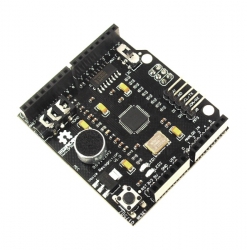